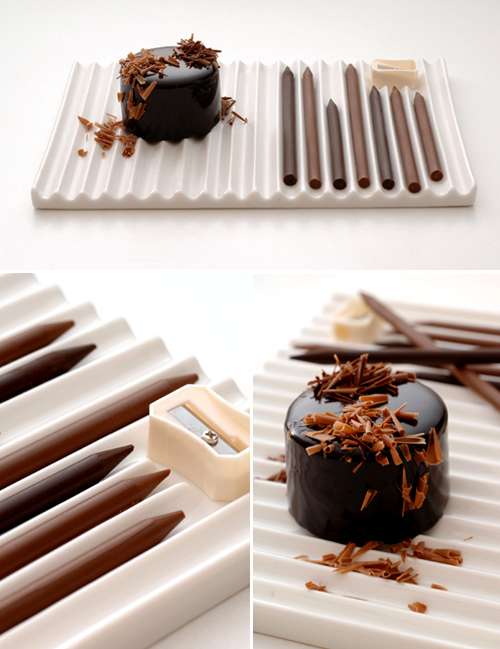 Dylan Tolusciak
Chocolate pencil
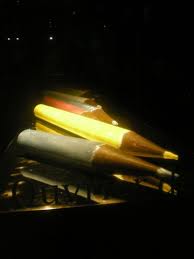 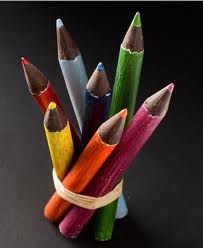 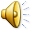 My log
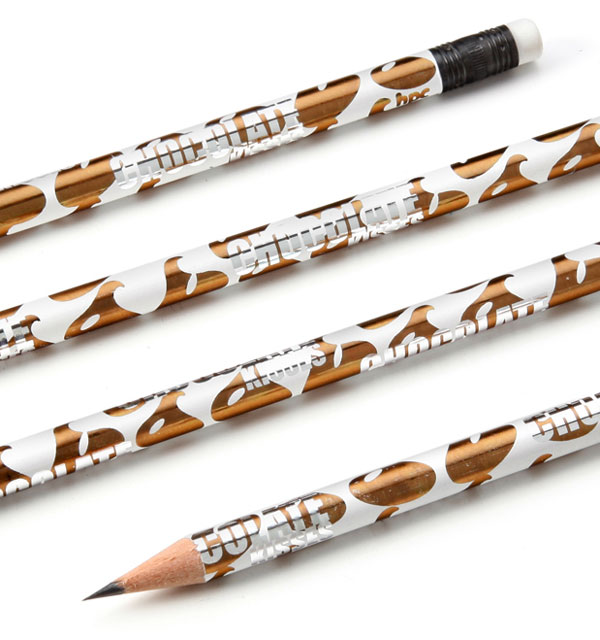 First I will get chocolate.
Then I will melt the chocolate.
Then I will let it dry
Then I will carve it
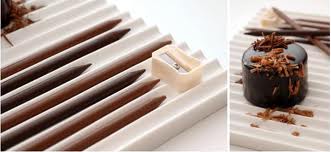 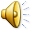 My research
I looked on the computer for chocolate.
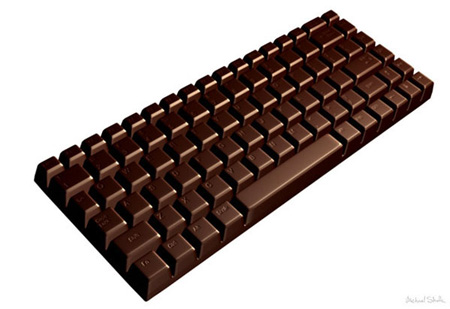 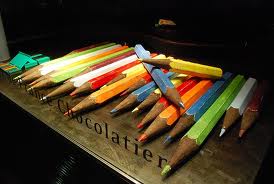 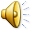 Advantages
My invention will help people when they are hungry.
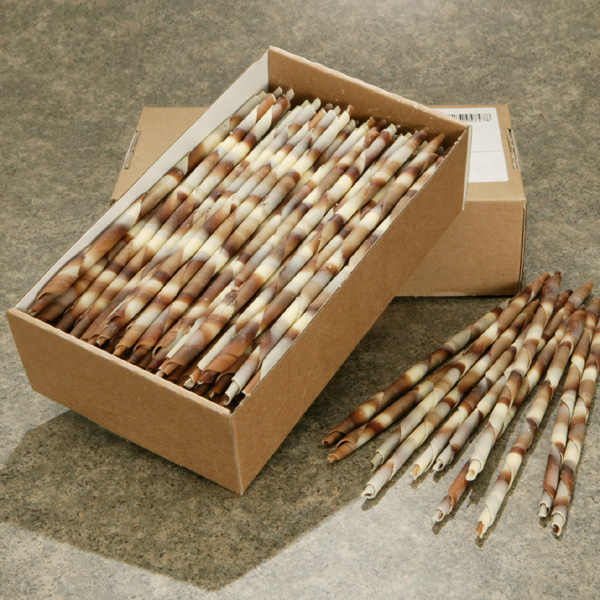 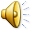 Conclusion
My invention is a chocolate pencil .
It is made out of chocolate.
It is hard to make an invention.
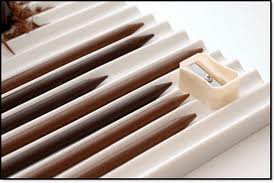 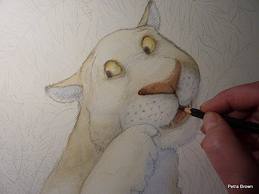 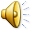